Project: IEEE P802.15 Working Group for Wireless Specialty Networks (WSN)

Submission Title: TG4ab November Meeting Slides
Date Submitted: November 9, 2021
Source: 	Benjamin A. Rolfe (Blind Creek Associates)
Contact: 
Voice: 	+1 408 395 7207,  E-Mail: ben.rolfe  @ ieee.org	
Re: 	Task Group 4ab: UWB Next Generation for 802.15.4
Abstract: Interim Session Slides
Purpose:  Reinforce the illusion of organization
Notice:	This document has been prepared to assist the IEEE P802.15.  It is offered as a basis for discussion and is not binding on the contributing individual(s) or organization(s). The material in this document is subject to change in form and content after further study. The contributor(s) reserve(s) the right to add, amend or withdraw material contained herein.
Release:	The contributor acknowledges and accepts that this contribution becomes the property of IEEE and may be made publicly available by P802.15.
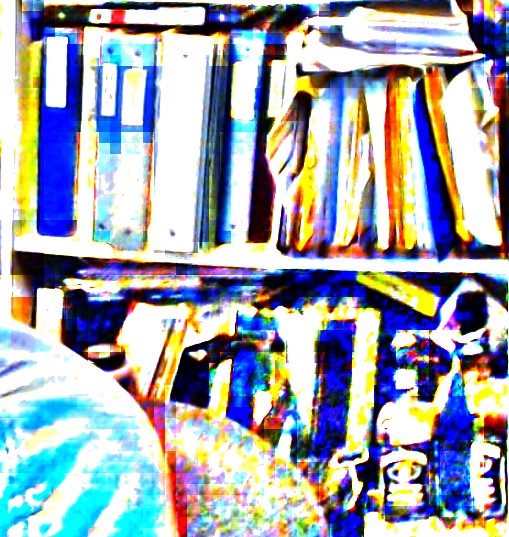 Task Group 15.4abNext Generation UWB Amendment
Objective: enhancements to 802.15.4 Ultra Wideband (UWB) physical layers (PHYs) medium access control (MAC) and associated ranging techniques while retaining backward compatibility with enhanced ranging capable devices (ERDEVs).
Slid2
Registration for 802 LMSC Plenaries and 802 Wireless Interims
This 802.15 meeting is part of an IEEE 802 LMSC Plenary or IEEE 802 Wireless Interim session
You must pay the registration fee in order to attend
If you have not already done so, you can register here or follow the registration link here http://802world.org/plenary/
If you do not intend to register for this session you must leave this meeting and, if you have logged attendance on IMAT, email the appropriate WG chair or vice chairs to have your attendance cancelled
Slide 3
Deadbeat Consequences(Deadbeat: in default of paying registration fee for a prior mtg.)
No participation credit will be granted for said session.
Any participation credit acquired before said session toward membership in any IEEE 802 LMSC group is revoked.
Membership in any IEEE 802 LMSC group is terminated.
No participation credit will be granted for attendance at any subsequent IEEE 802 LMSC session until the individual has complied with the registration requirements for all previously attended IEEE 802 LMSC sessions by the start of said subsequent session.
Slide 4
Registration Reminder
If you are not yet registered (and have paid the meeting fee) please do so now.

Late Registration: 
(after 11:59 PM UTC Friday 11:59 PM UTC November 5, 2021)
$US 125.00 for all attendees

Registration information:
http://802world.org/plenary/

Registration Link:
https://cvent.me/4xn8Ql
Slide 5
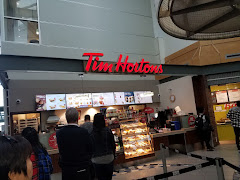 Task Group 15.4ab Virtual Plenary November 2021
November 9th through November 17th 2021
Slid6
5.2.b Scope of the project (As approved):
This amendment enhances the Ultra Wideband (UWB) physical layers (PHYs) medium access control (MAC), and associated ranging techniques while retaining backward compatibility with enhanced ranging capable devices (ERDEVs).Areas of enhancement include: 
additional coding, preamble and modulation schemes to additional coding, preamble and modulation schemes to support improved link budget and/or reduced air-time relative to IEEE Std 802.15.4 UWB; 
additional channels and operating frequencies; 
interference mitigation techniques to support greater device density and higher traffic use cases relative to the IEEE Std 802.15.4 UWB; 
improvements to accuracy, precision and reliability and interoperability for high-integrity ranging; schemes to reduce complexity and power consumption; 
definitions for tightly coupled hybrid operation with narrowband signaling to assist UWB; 
enhanced native discovery and connection setup mechanisms; 
sensing capabilities to support presence detection and environment mapping; 
and mechanisms supporting low-power low-latency streaming as well as high data-rate streaming allowing at least 50 Mb/s of throughput. 
Support for peer-to-peer, peer-to-multi-peer, and station-to-infrastructure protocols are in scope, as are infrastructure synchronization mechanisms. This amendment includes safeguards so that the high throughput data use cases do not cause significant disruption to low duty-cycle ranging use cases.
https://development.standards.ieee.org/myproject-web/app#viewpar/9081
Slide 7
Task Group Rules
Discussion: Everyone present is welcome
Straw polls: Everyone present may vote
Formal motions: WG voters
To make, second and vote
Patent policy for PAR activities applies
All the usual rules of conduct

Please identify yourself on first contact with name and affiliation
Slide 8
IEEE-SA Patent, Copyright, and Participation Policies
See: https://grouper.ieee.org/groups/802/sapolicies.shtml

IEEE-SA Patent Slides for Standards Development Meetings (.pdf)
https://development.standards.ieee.org/myproject/Public/mytools/mob/slideset.pdf
IEEE-SA Standards Board Patent Committee (PatCom) home page
https://standards.ieee.org/content/ieee-standards/en/about/sasb/patcom/index.html

IEEE-SA Participation Policy meeting slide set - individual method (.pdf)
https://standards.ieee.org/content/dam/ieee-standards/standards/web/documents/other/Participant-Behavior-Individual-Method.pdf

Copyright:
https://standards.ieee.org/content/dam/ieee-standards/stand
https://standards.ieee.org/faqs/copyrights/index.htmlards/web/documents/other/ieee-sa-copyright-policy-2019.pdf
https://standards.ieee.org/ipr/copyright-materials.html
Slide 9
IEEE 802 Ground Rules
Respect … give it, get it
NO product pitches
NO corporate pitches
NO prices
NO restrictive notices – (no confidentially notices in email)
Presentations must be openly available
Slide 10
Benjamin Rolfe BCA/MERL
Agenda
Proposed Agenda: document 15-21-0538
https://mentor.ieee.org/802.15/dcn/21/15-21-0538-04-04ab-tg-15-4ab-agenda-nov-2021.xlsx
Slide 11
Session Objectives
Review the TGD and continue work with technical framework document (TFD) 
Discuss and refine project schedule and process
Hear technical contributions and develop technical content for TFD
Slide 12
General Announcements
DO NOT FORGET 
REGISTRATION (and the meeting fee) is REQUIRED TO PARTICPATE in any meeting during the plenary session.

Bad things happen if you fail to register and pay the fee. Please don’t let that happen to you!
Slide 13
Technical Contributions
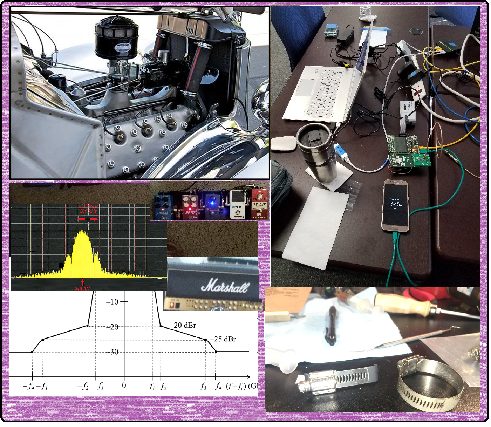 Slide 14
List of presentations
[To be Added]
Slide 15
Next Steps
Slide 16
Teleconference Schedule Discussion
Proposal A: Interleave with TG14
Frequency: Bi-weekly 
Phase: Wednesday  
Time: 10:00 ET (07:00 PT)
Offset: First call November  24th
[don’t skip a week after plenary]
Duration: 	1 hour.
We are Here
NEXT
Slide 17
Teleconference Schedule Discussion
Proposal B: Interleave with TG14
Frequency: Bi-weekly 
Phase: Wednesday  
Time: 10:00 ET (07:00 PT)
Offset: First call December 1st
[skip week following the plenary]
Duration: 	1 hour.
We are Here
NEXT
Slide 18
Other Business
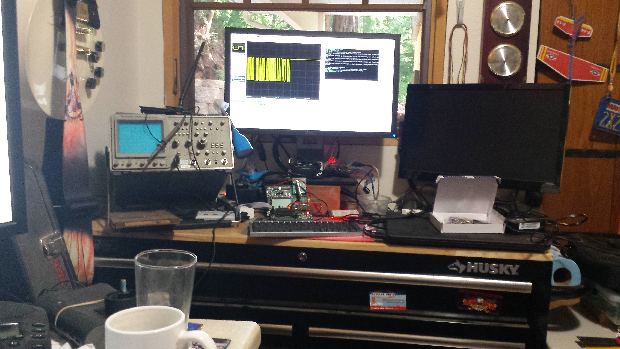 Slide 19
AdjournedThanks
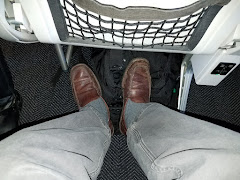 Slide 20